Trường Tiểu học Ngọc Thụy
CHÀO MỪNG CÁC CON ĐẾN VỚI TIẾT TOÁN
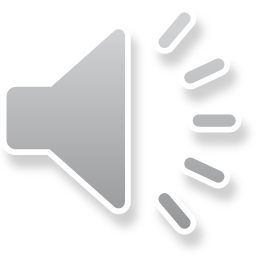 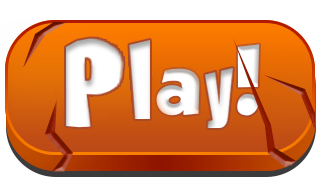 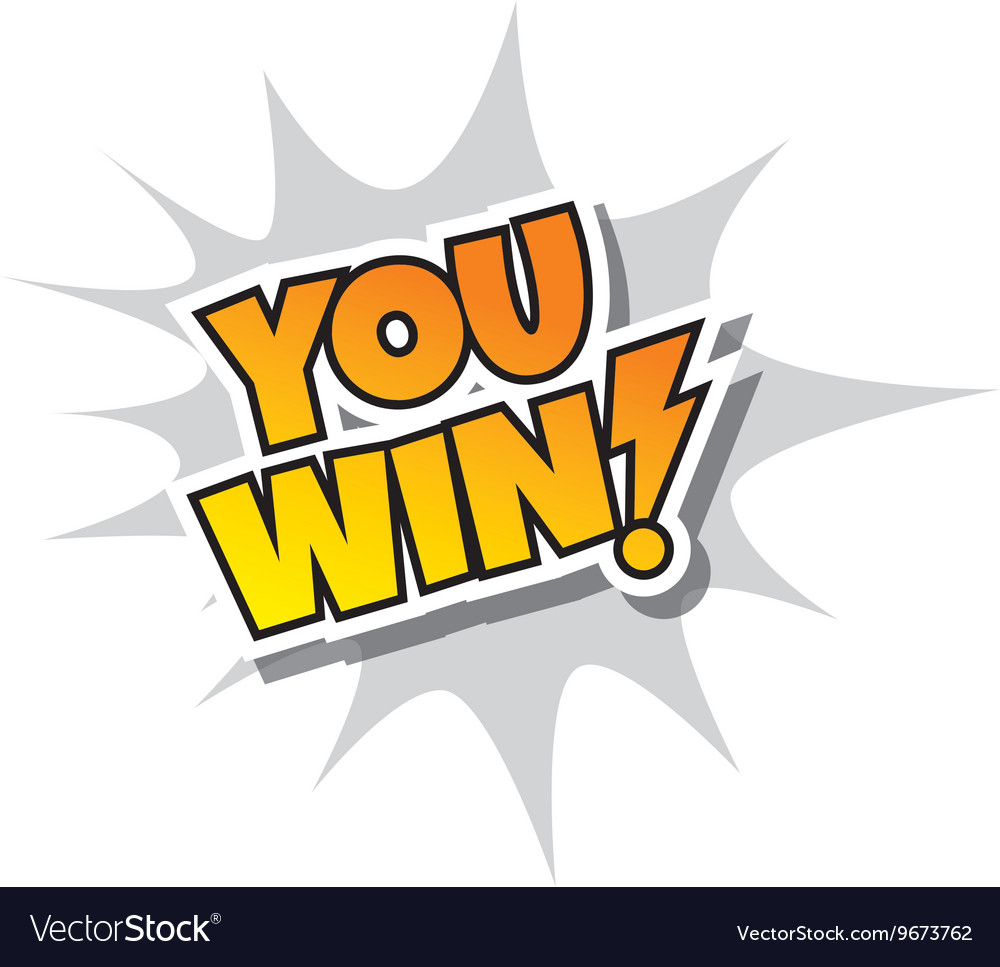 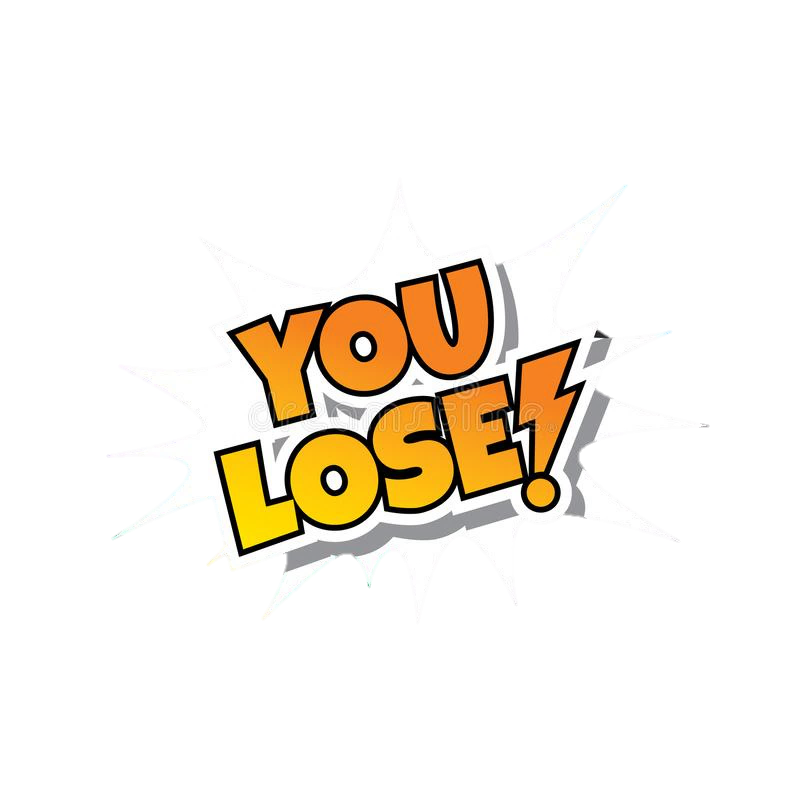 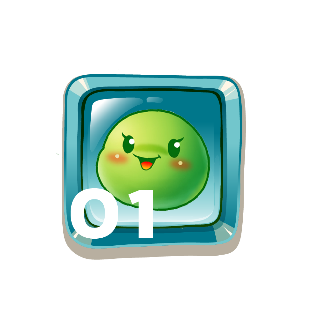 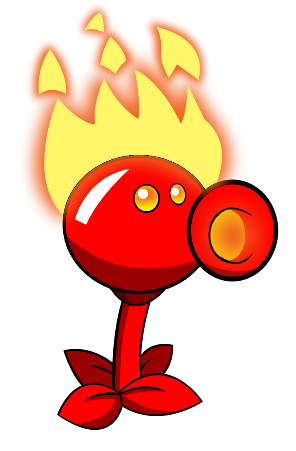 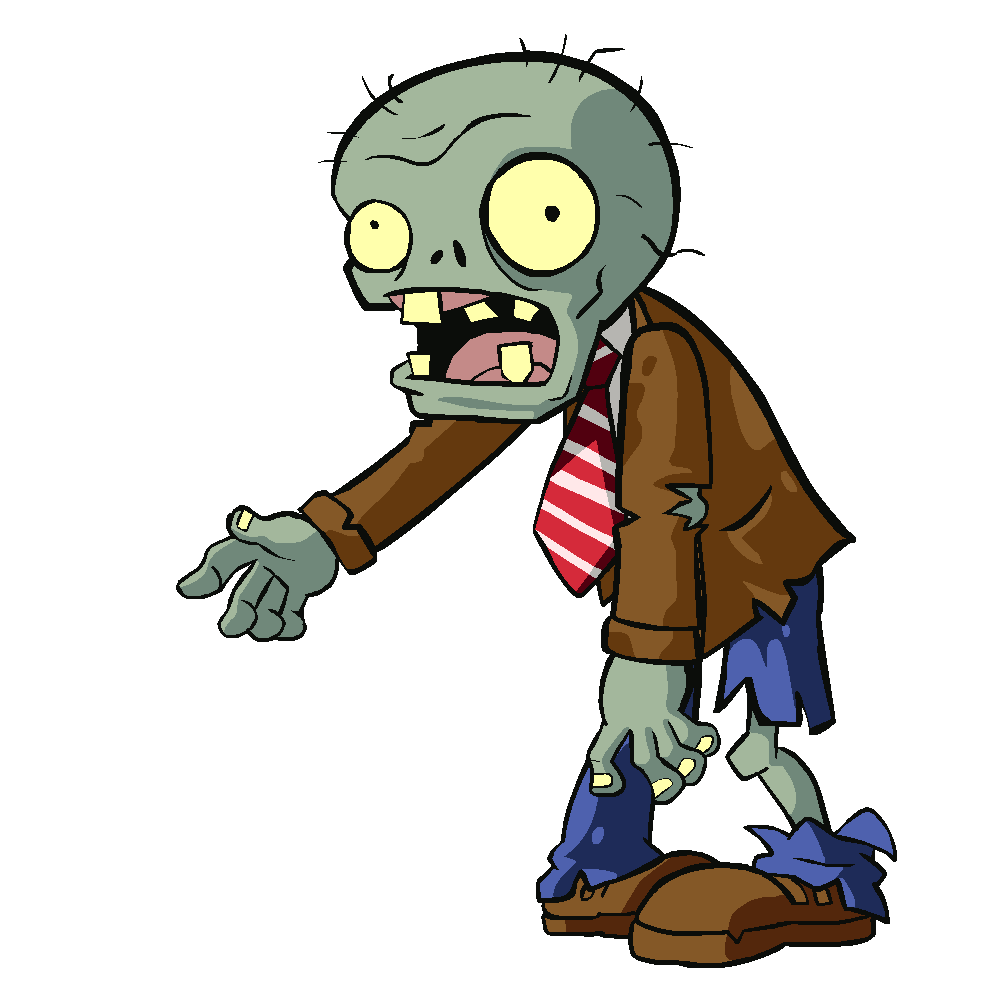 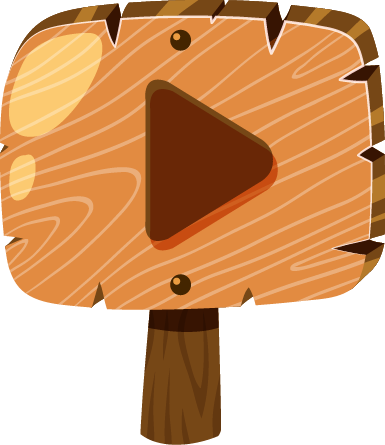 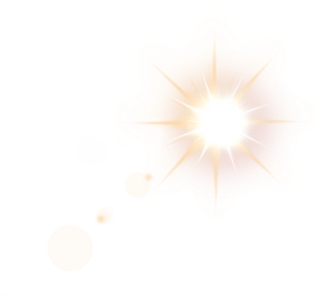 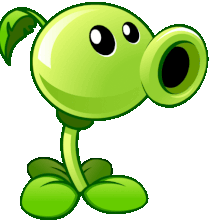 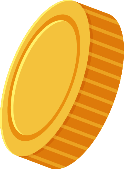 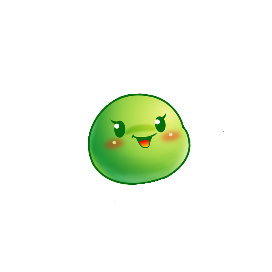 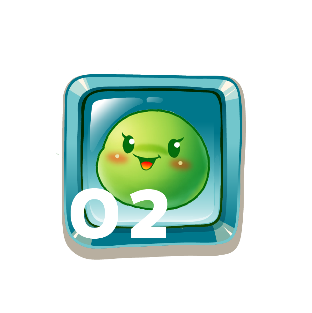 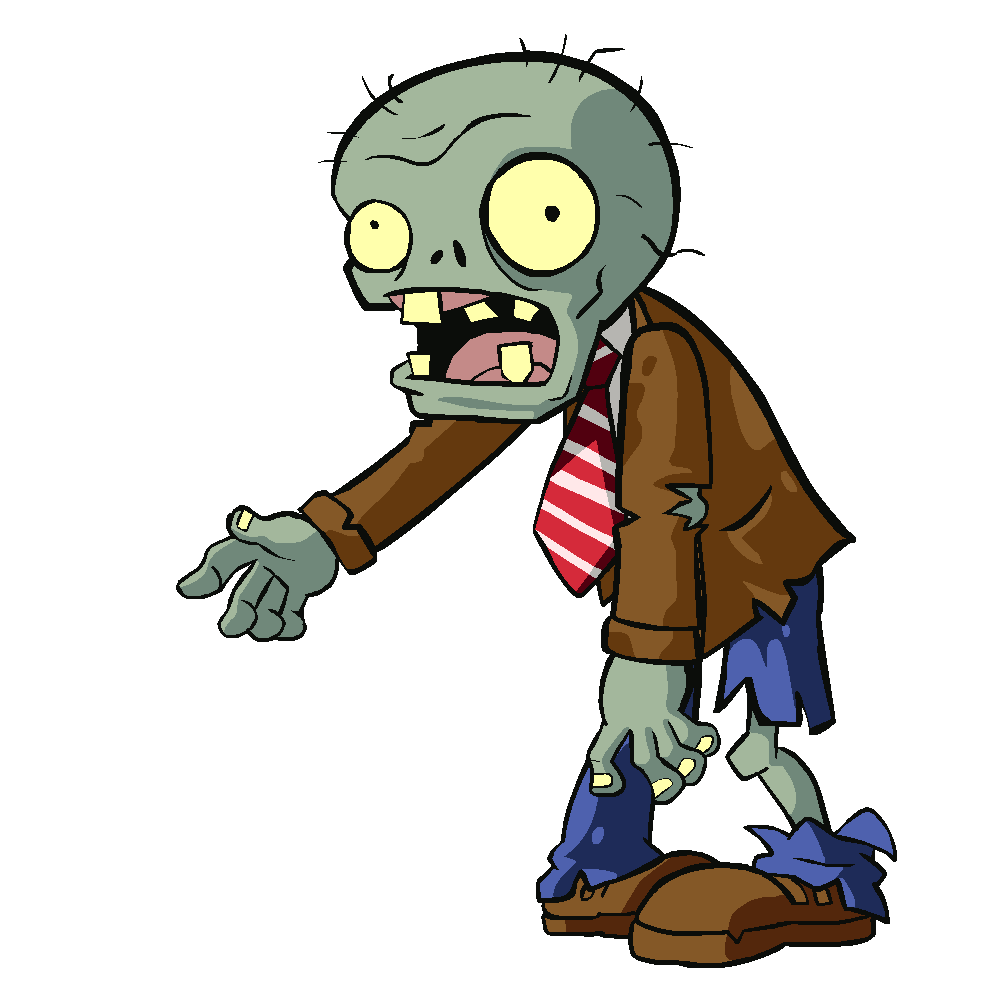 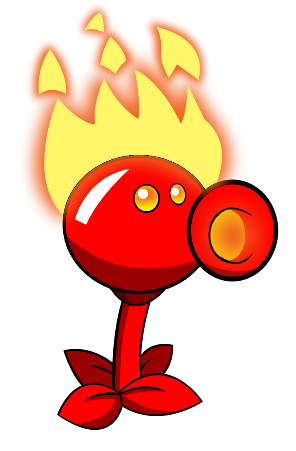 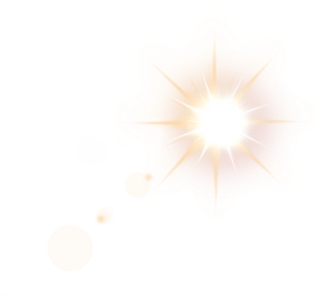 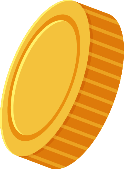 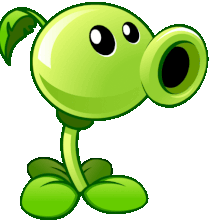 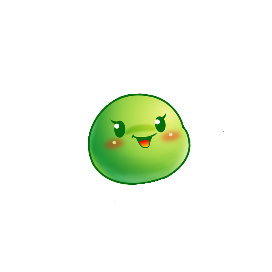 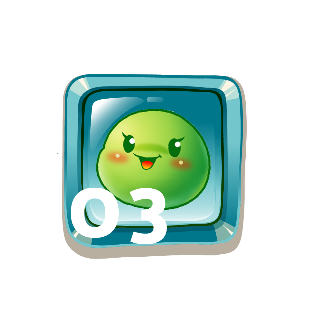 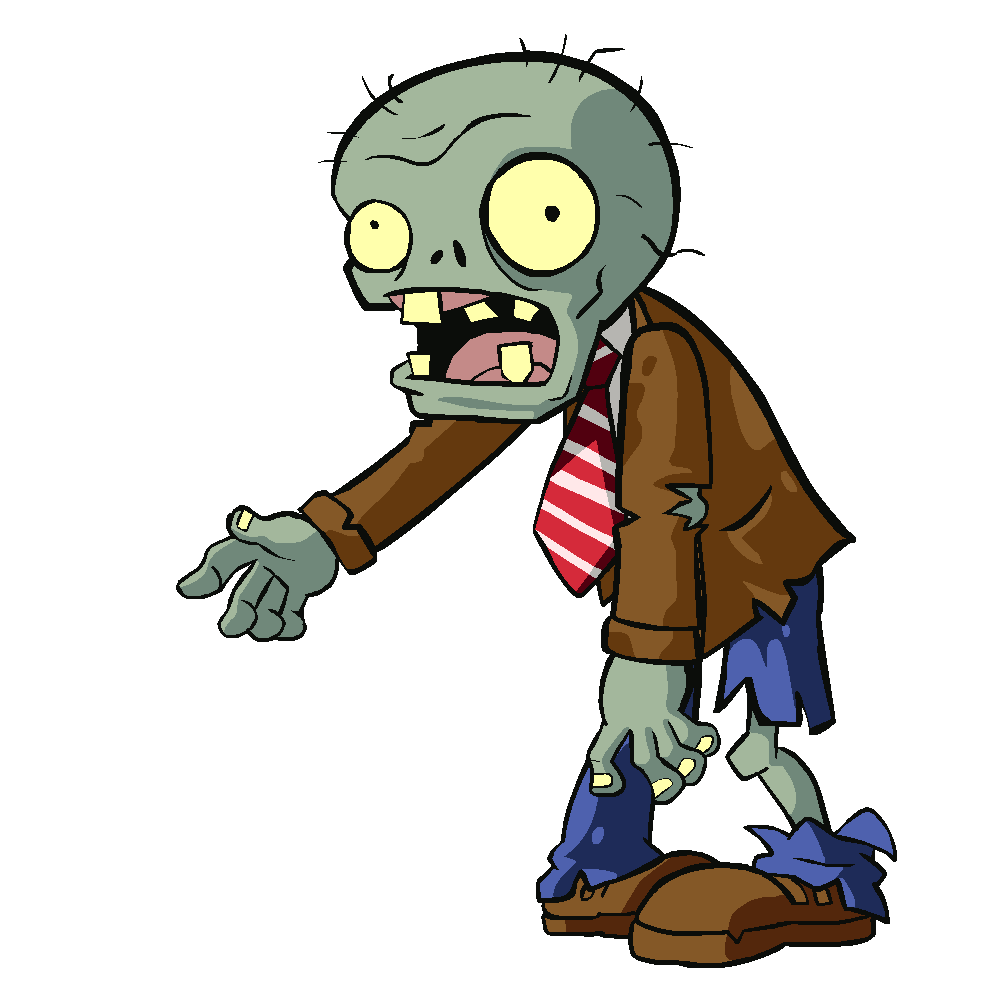 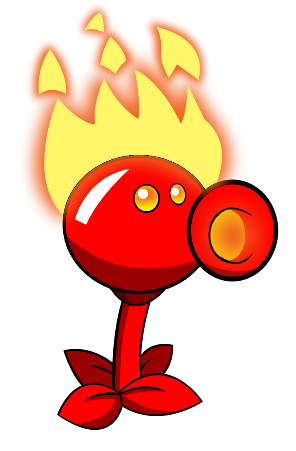 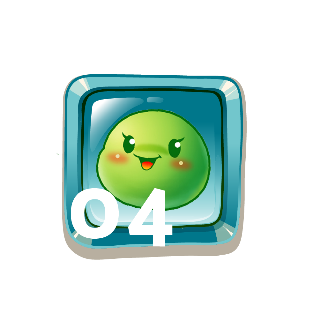 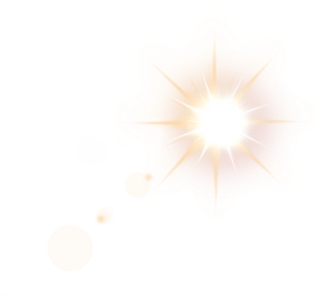 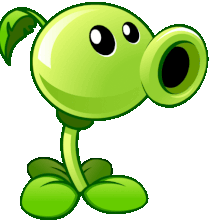 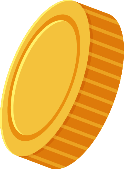 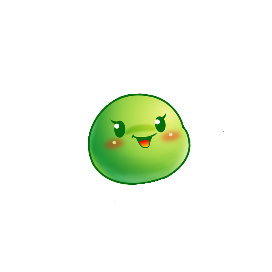 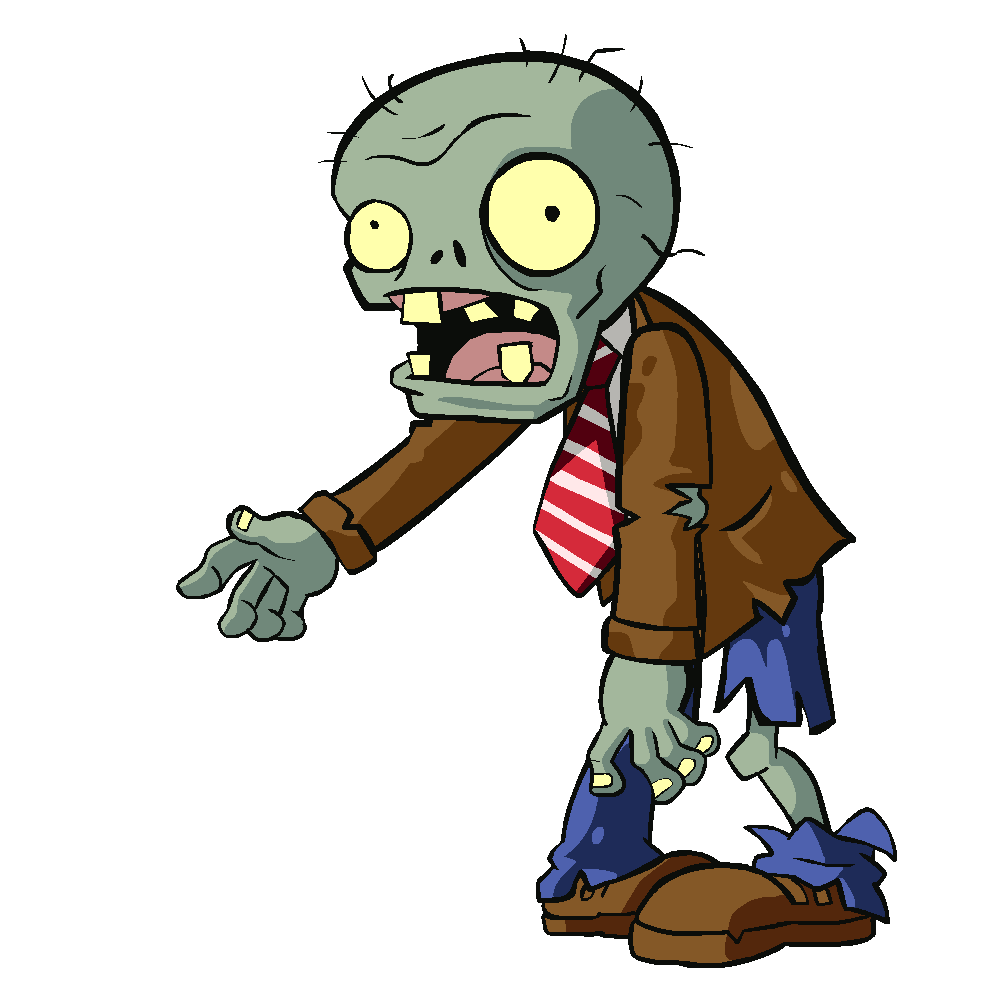 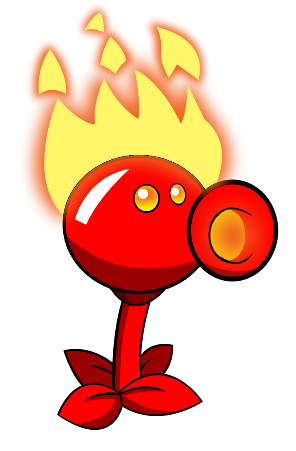 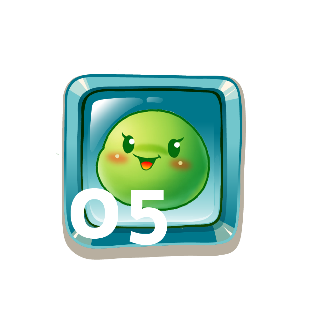 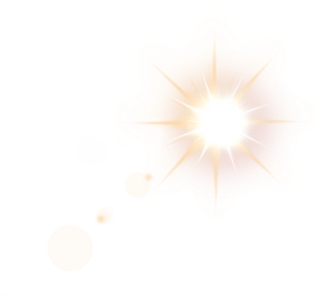 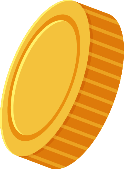 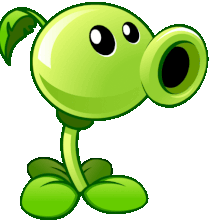 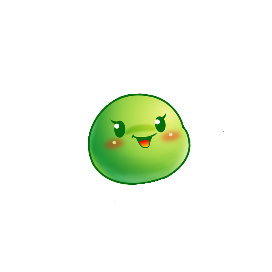 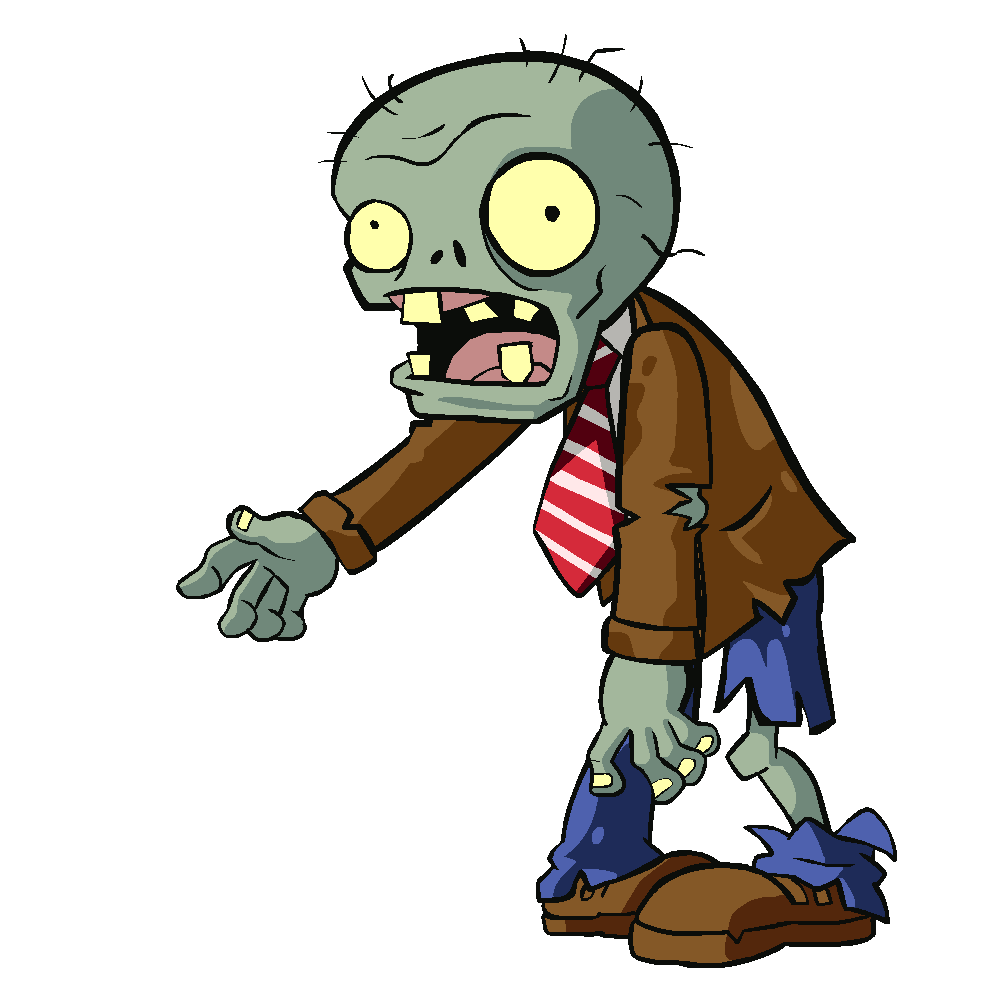 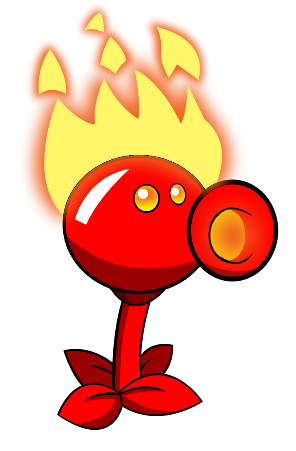 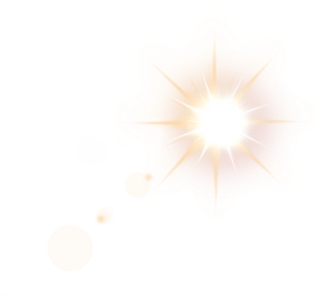 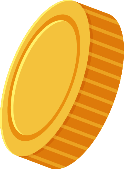 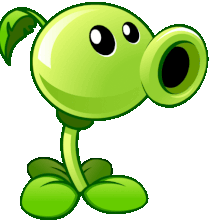 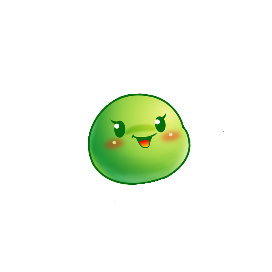 CÂU HỎI
77 – 9 = ?
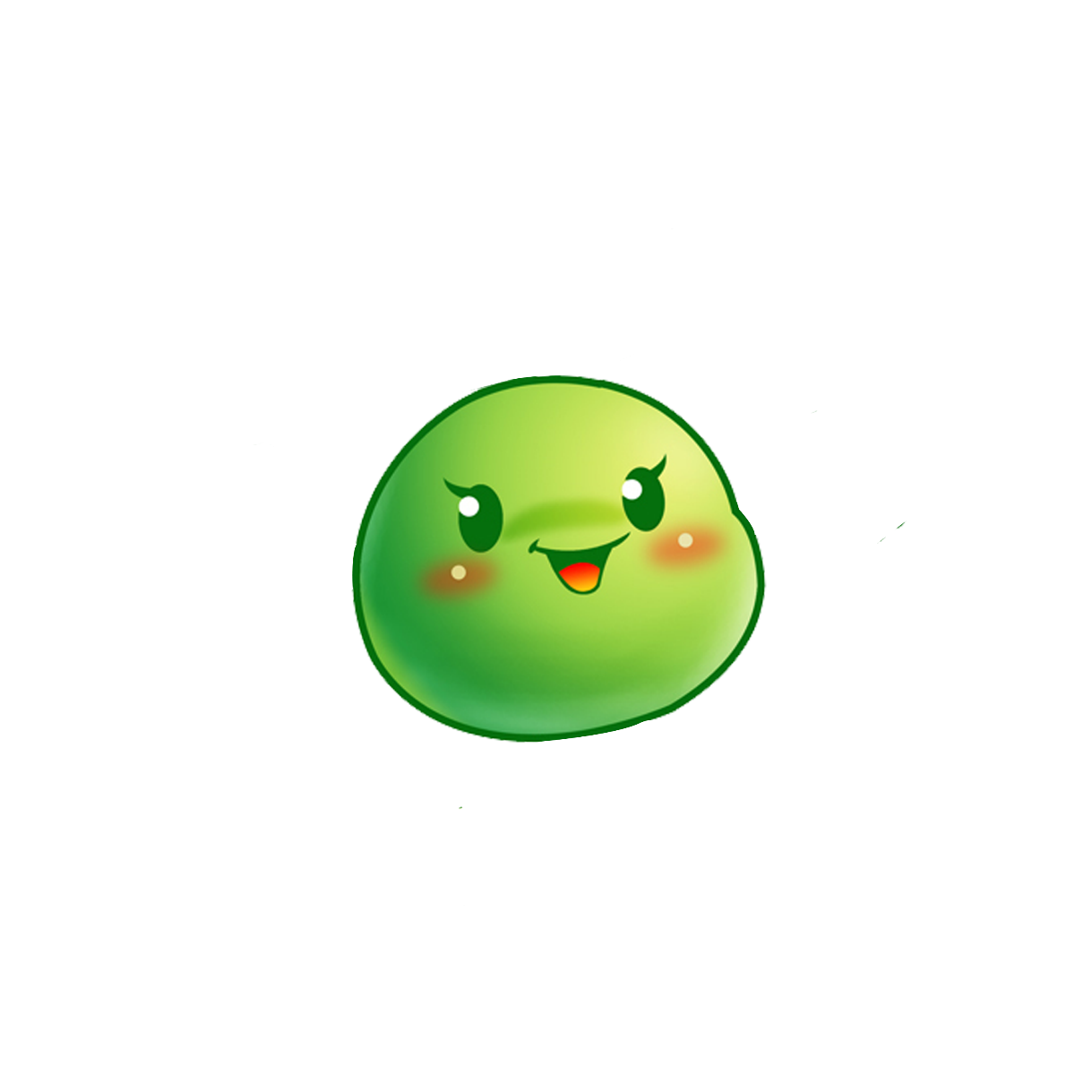 66
67
68
65
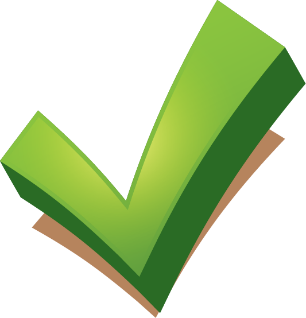 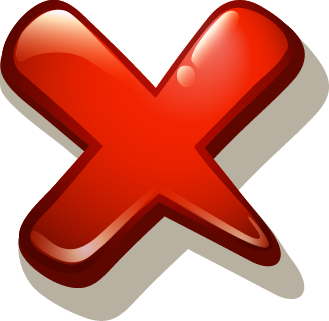 CÂU HỎI
43 – 5 = ?
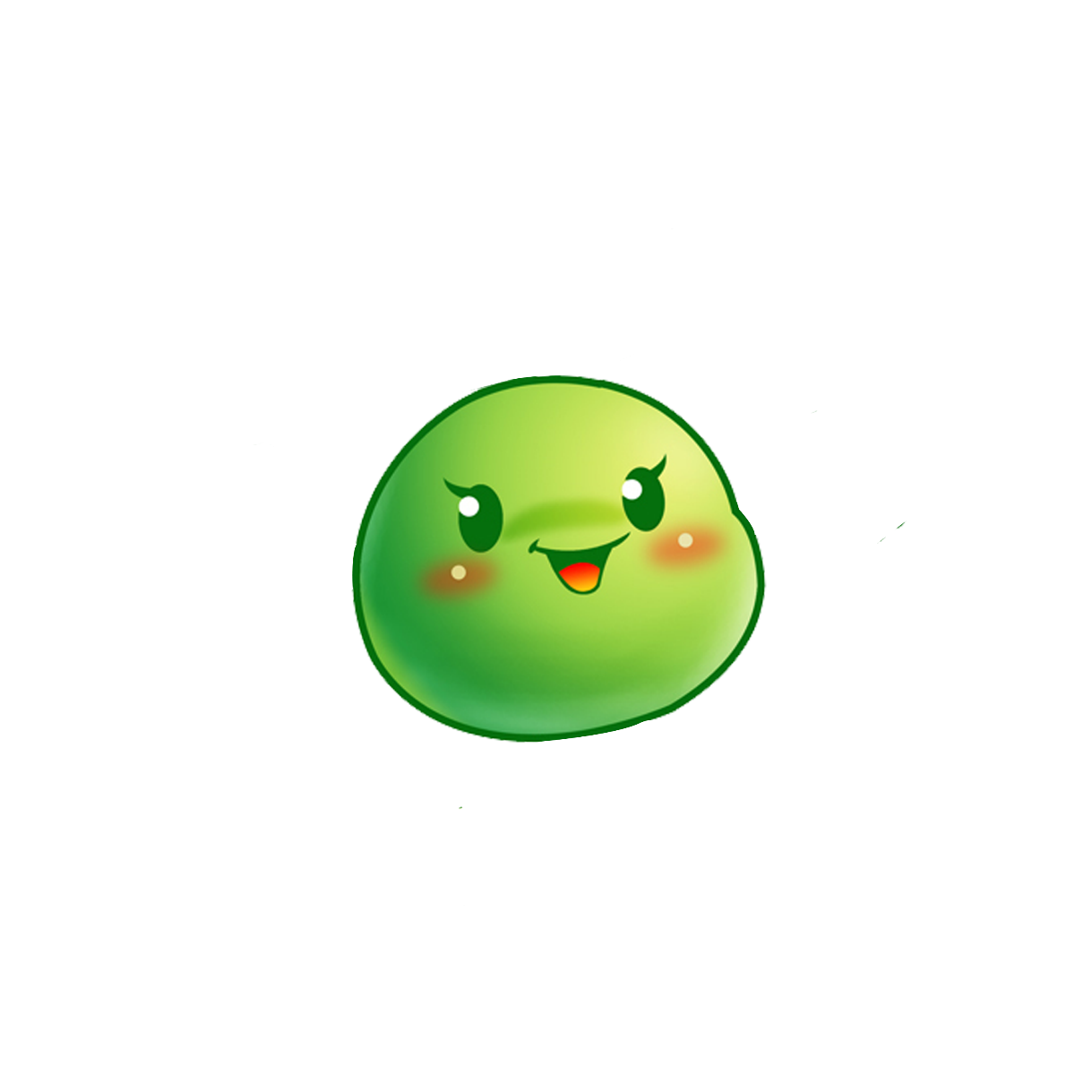 38
45
35
33
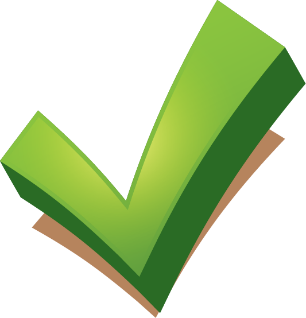 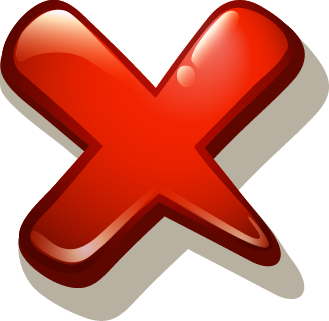 CÂU HỎI
65 – 8 = ?
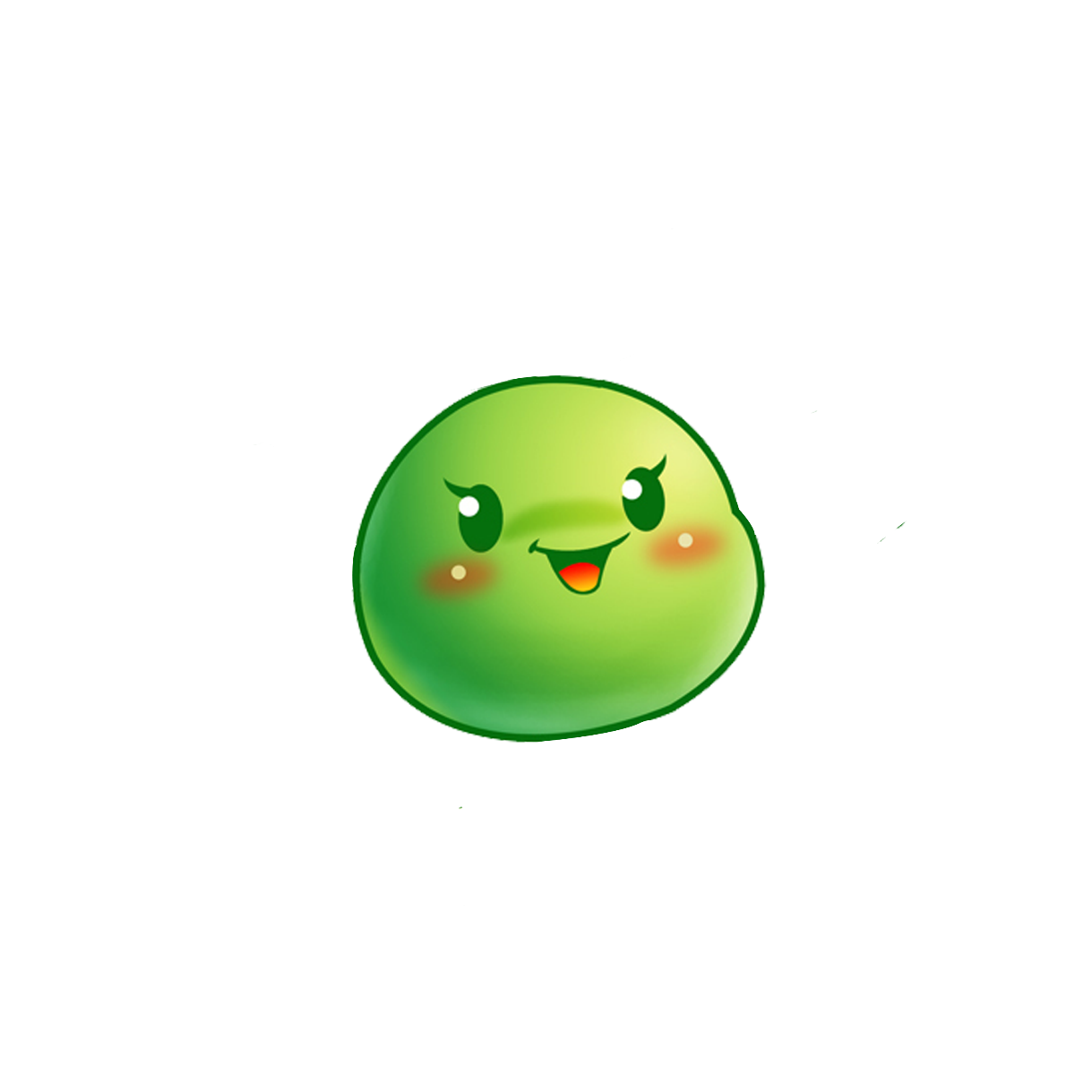 66
57
67
56
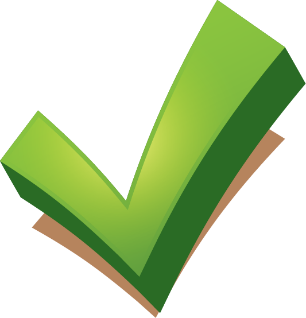 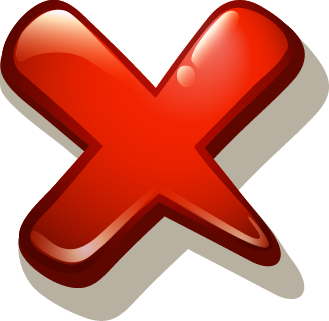 CÂU HỎI
66 - 8
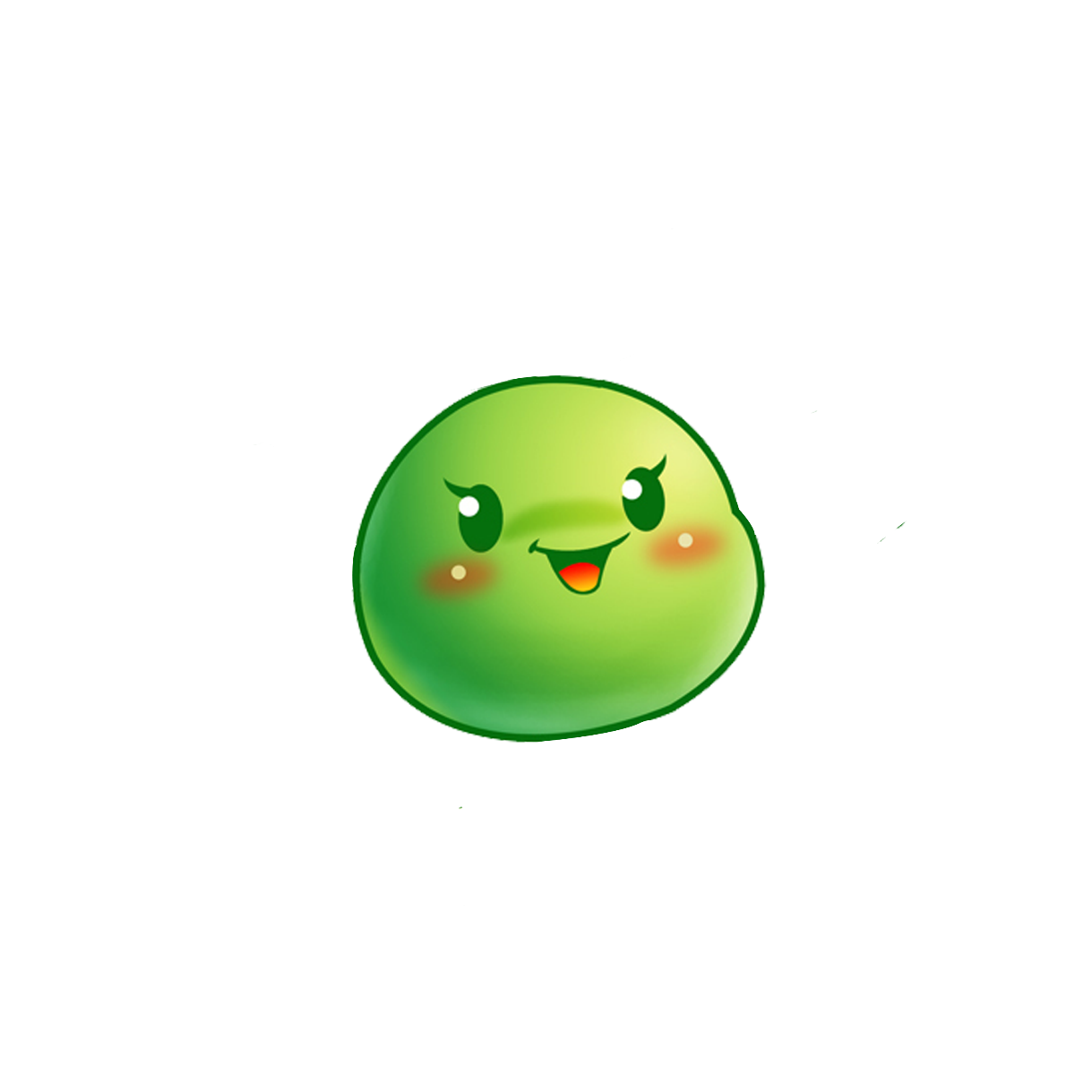 59
60
56
62
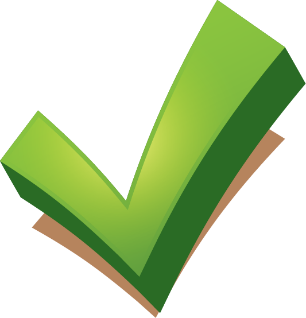 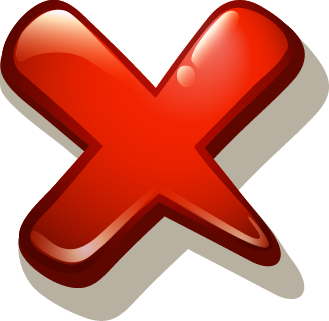 CÂU HỎI
80 - 3
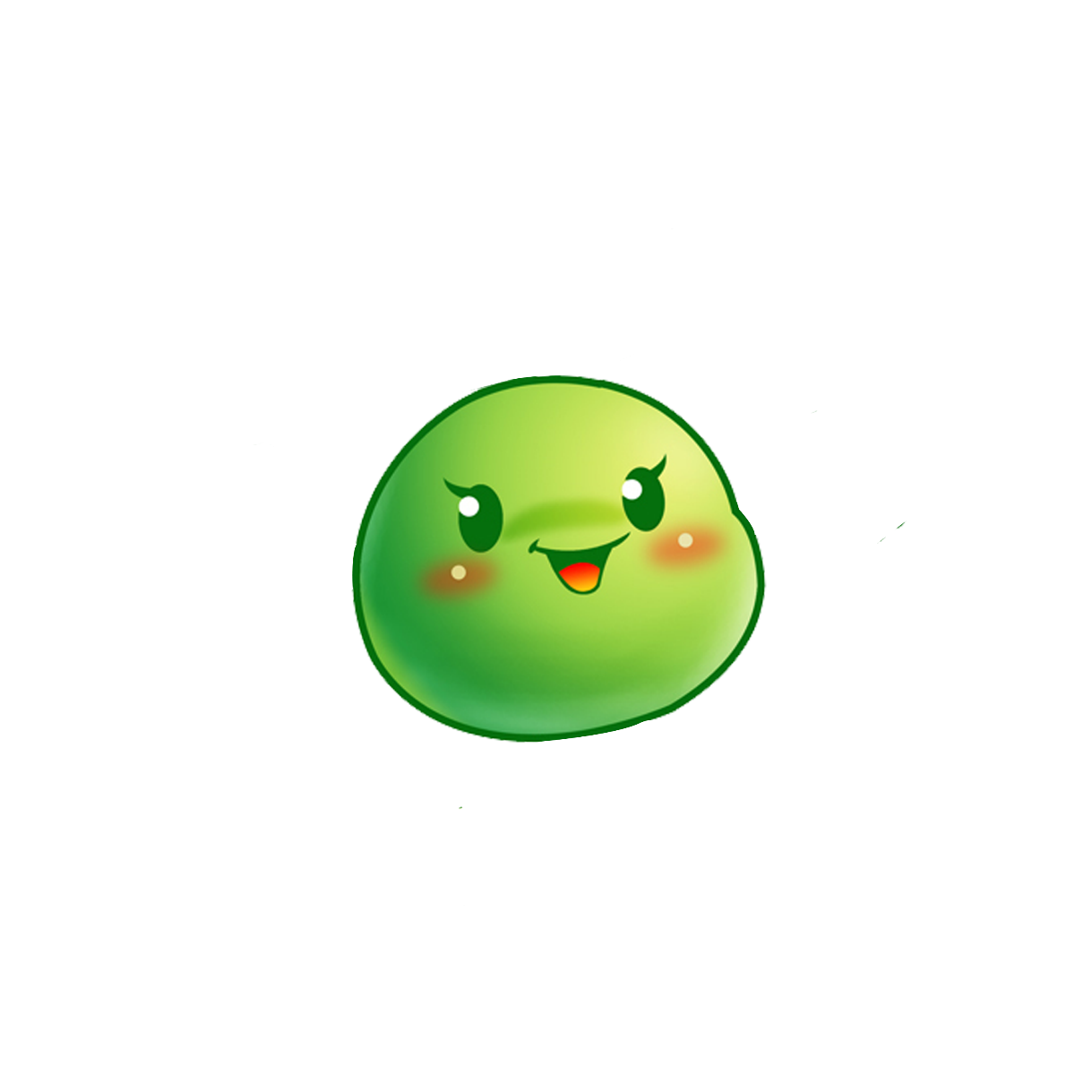 79
78
77
76
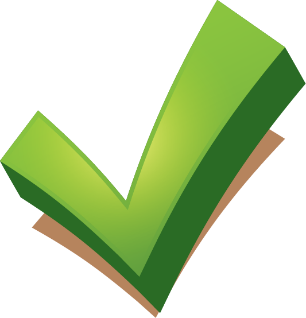 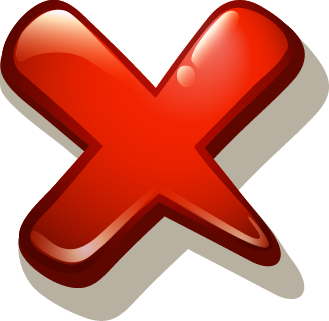 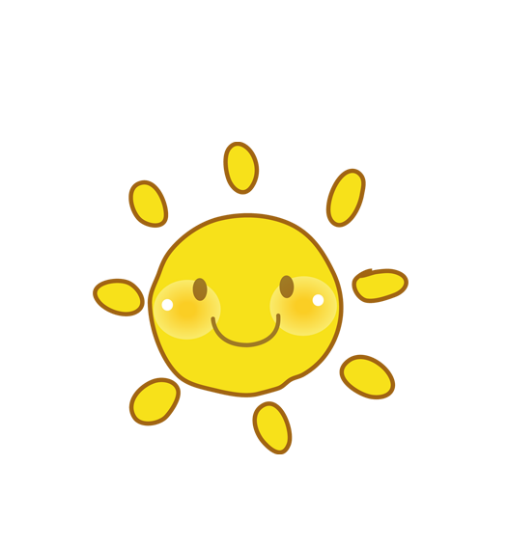 Bài 22:
Phép trừ (có nhớ) số có hai chữ số cho số có một chữ số (Tiết 3)
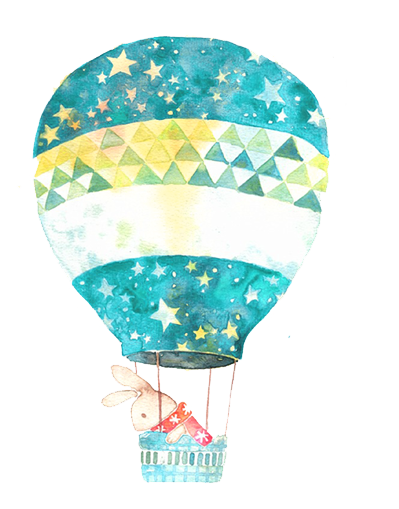 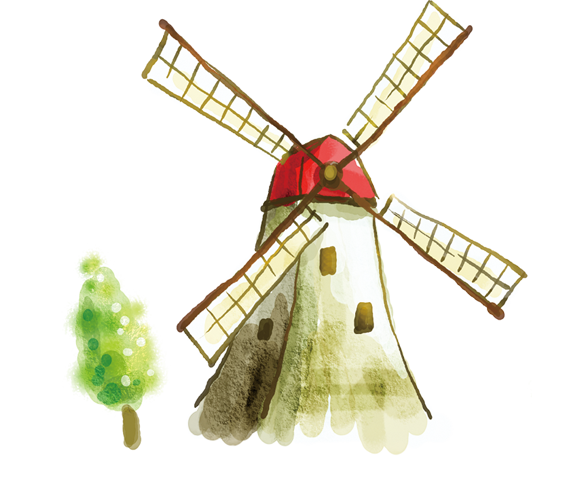 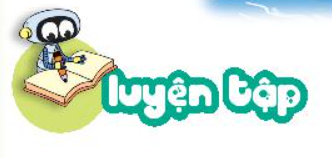 38
  9
－
29
40
  2
－
38
92
  4
－
88
63
  8
－
55
-
-
-
-
10
55
60
55
27
11
12
10
20
40
13
Mi cân nặng số ki-lô-gam là:
23 - 5 = 18 (kg)
Đáp số: 18 kg
14
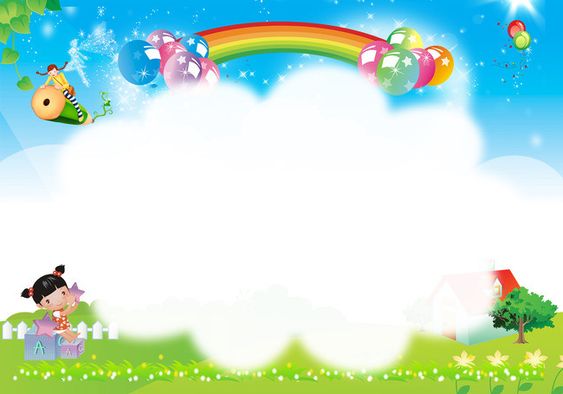 Chúc các thầy cô mạnh khoẻ
Chúc các con chăm ngoan